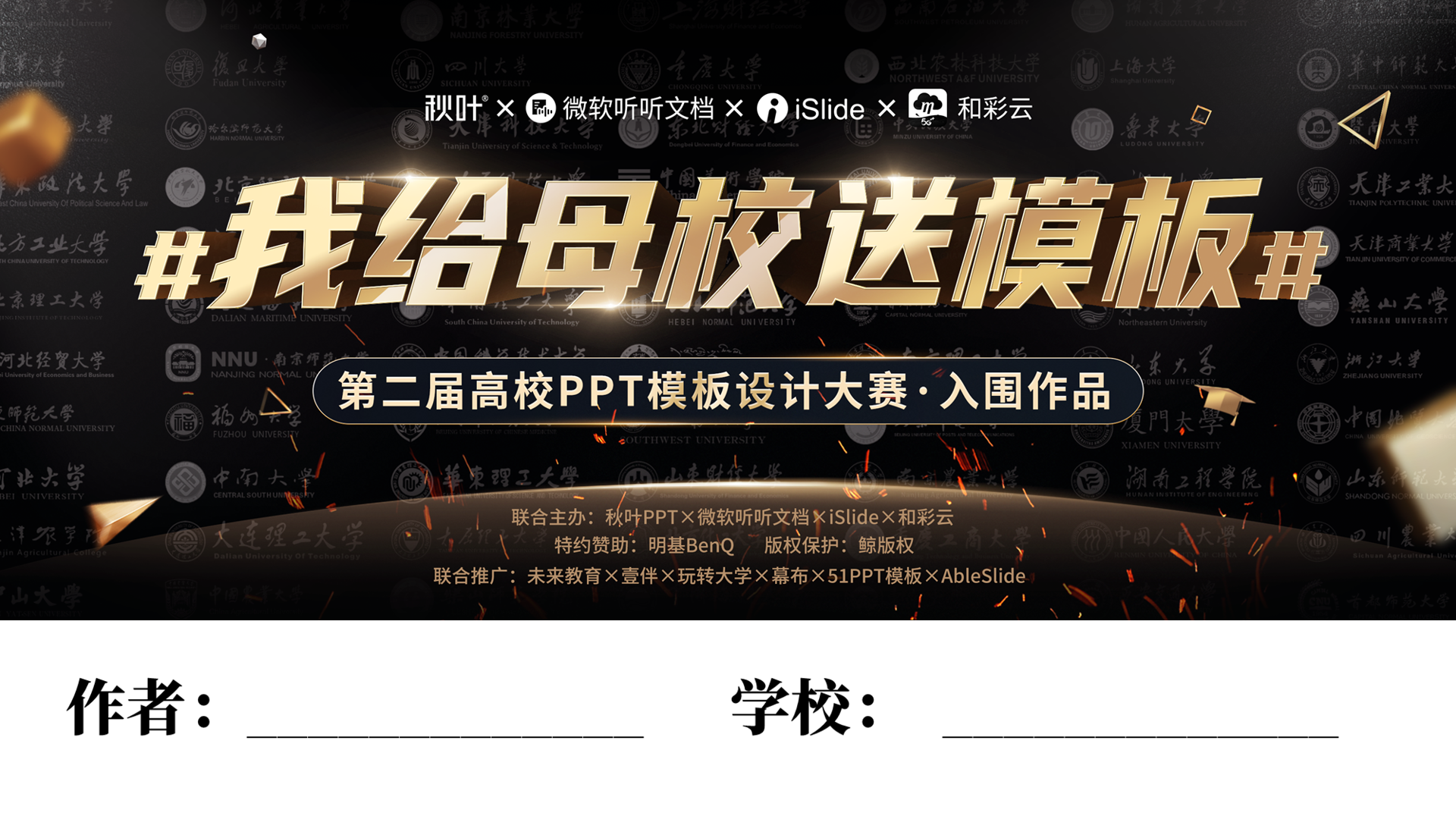 Maggie
西南财经大学
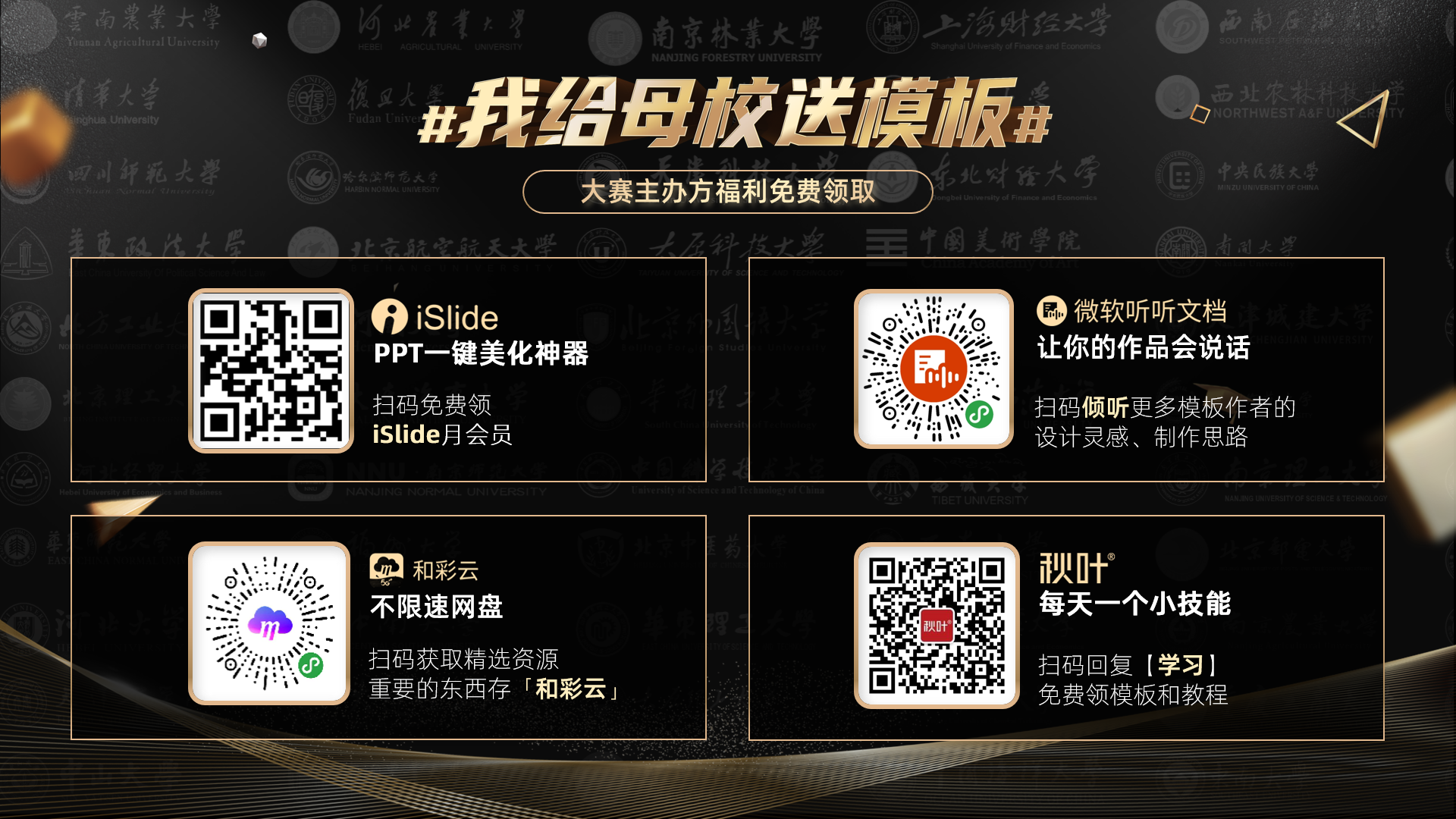 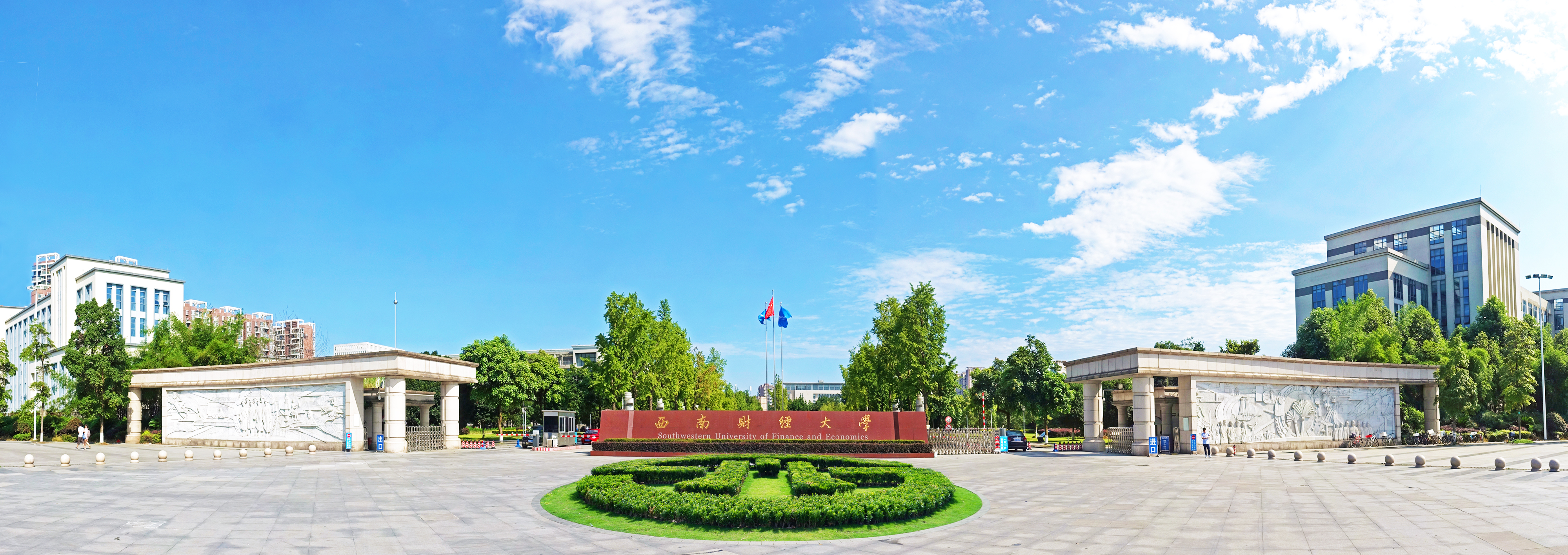 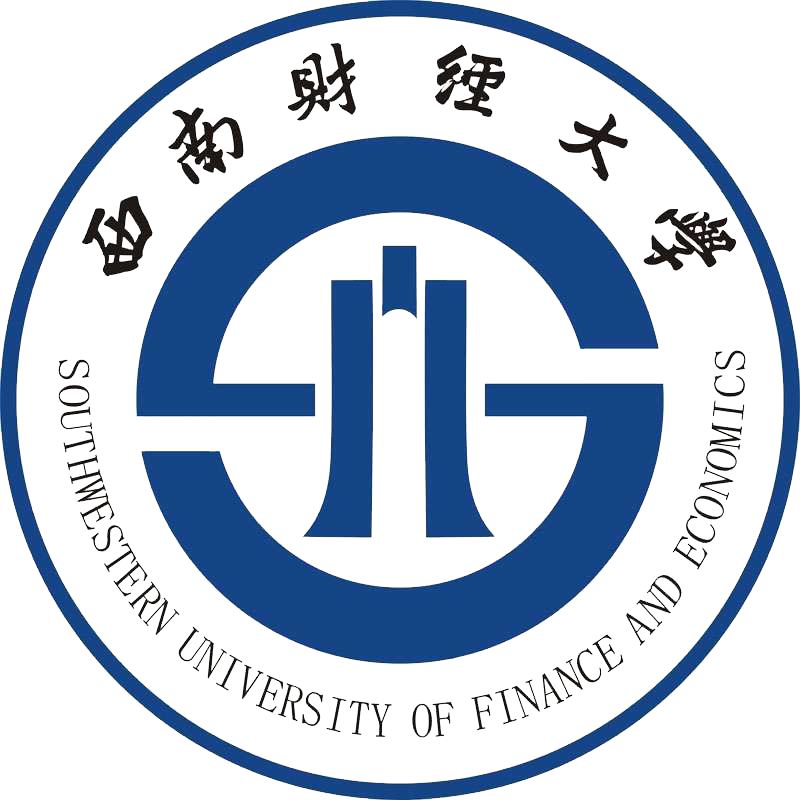 论文答辩通用模板
GENERAL PPT TEMPLATE FOR SUMMARY AND DEFENSE
指导老师：XXX
汇报人：XXX
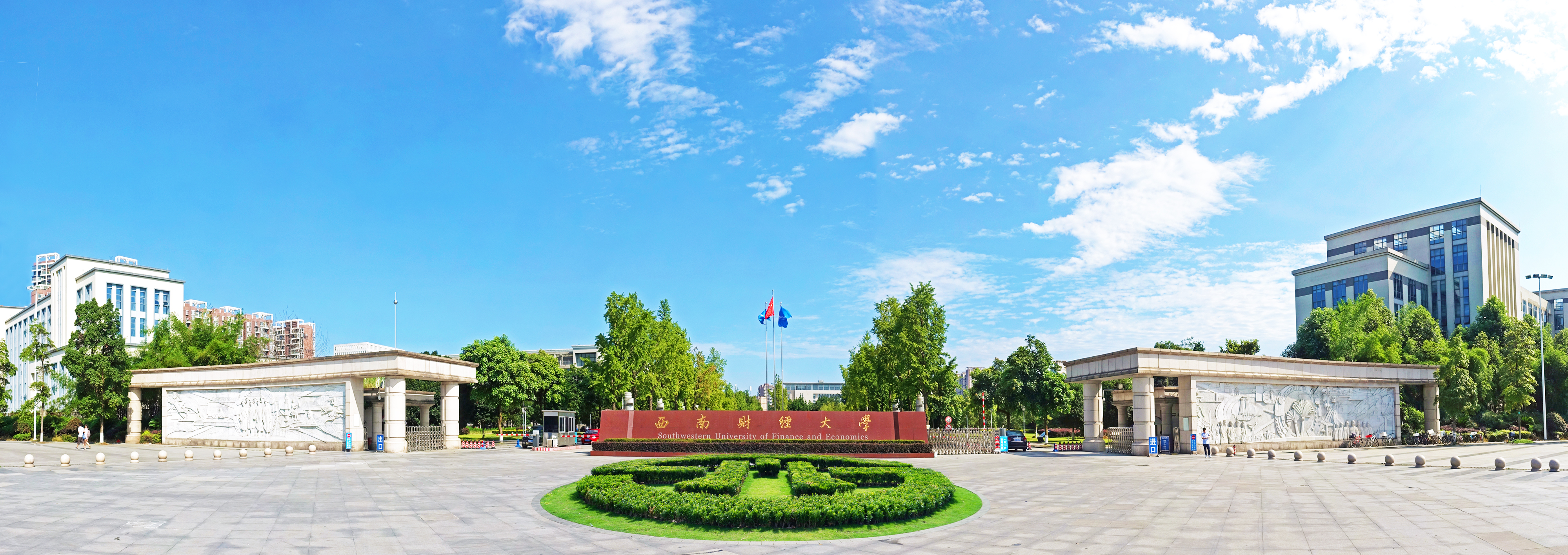 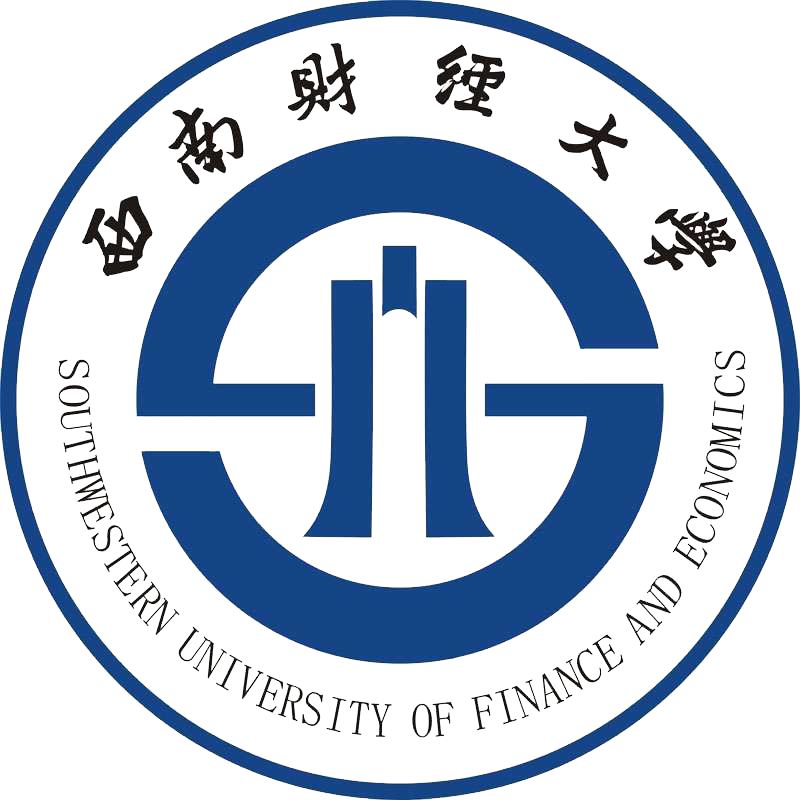 论文答辩通用模板
GENERAL PPT TEMPLATE FOR SUMMARY AND DEFENSE
指导老师：XXX
汇报人：XXX
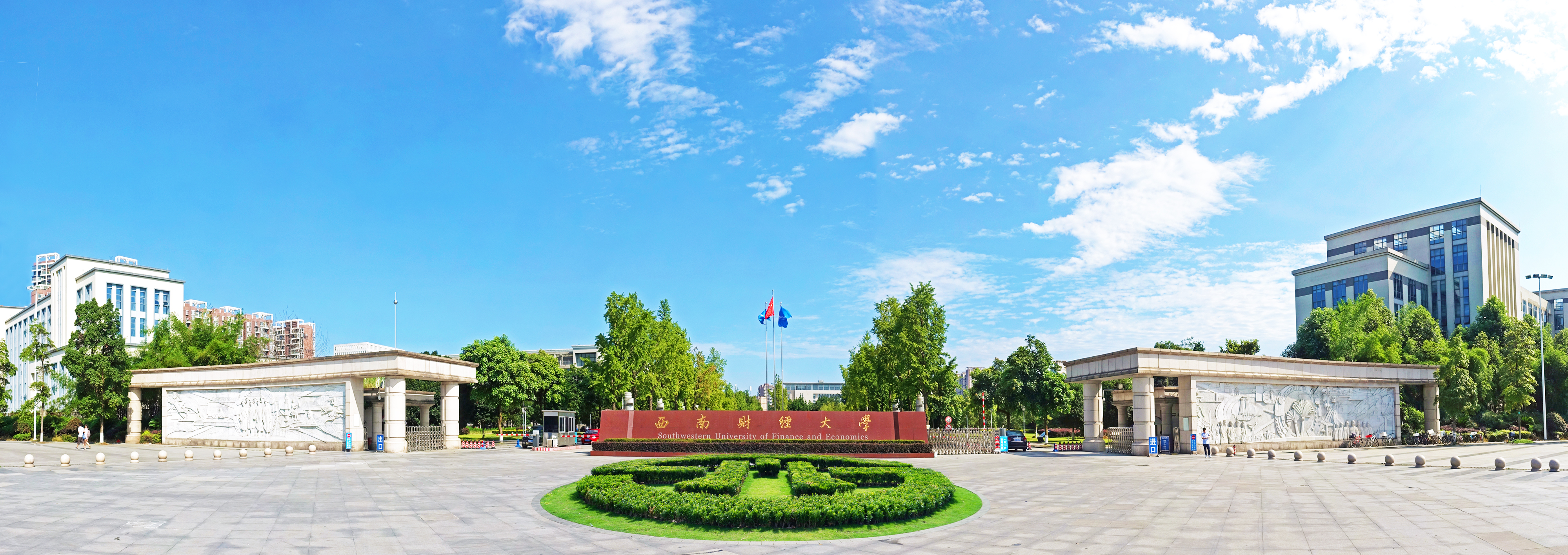 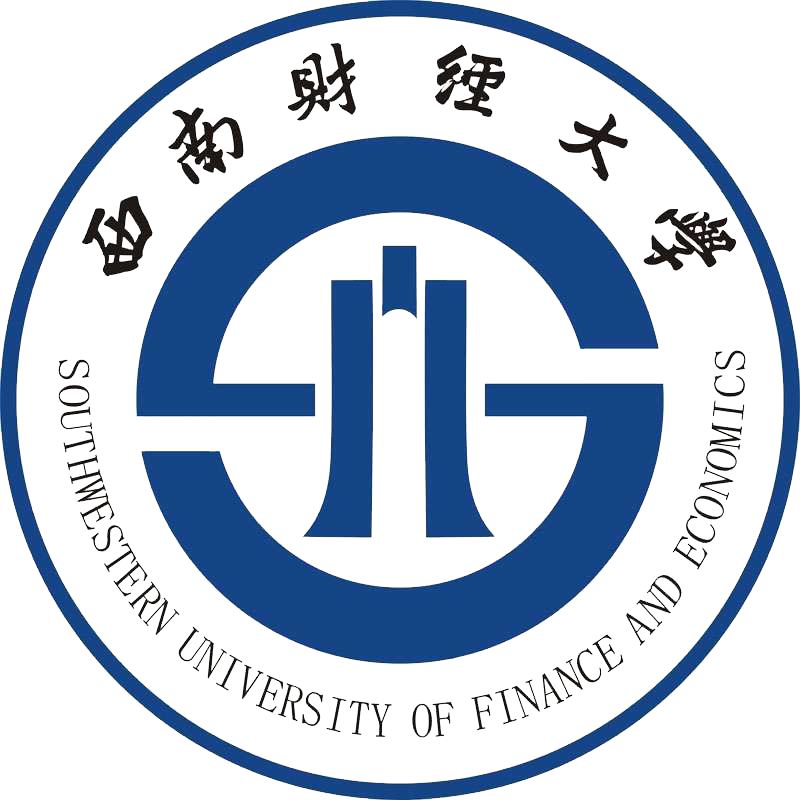 论文答辩通用模板
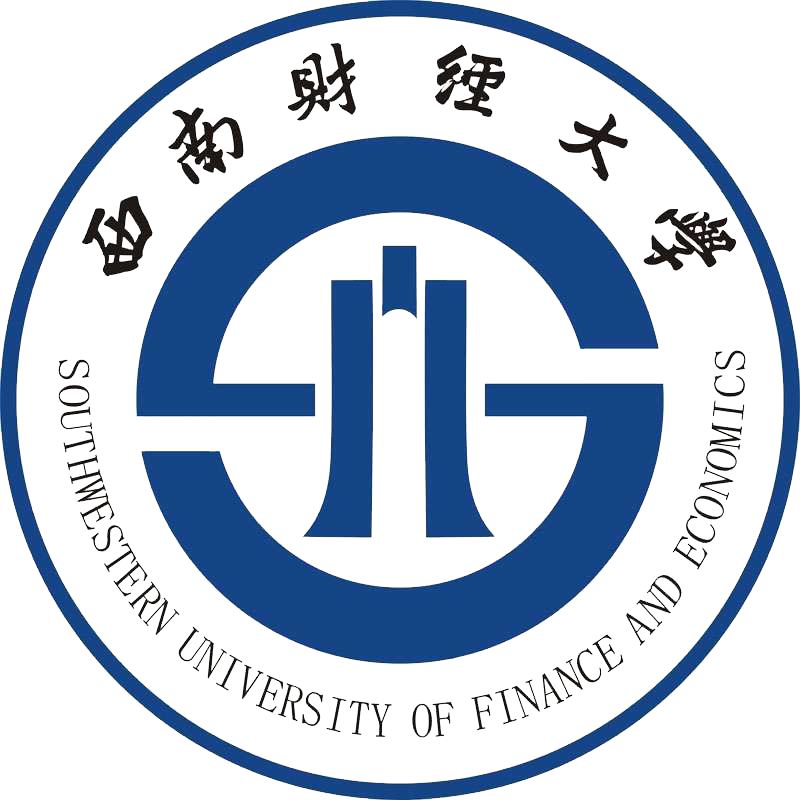 GENERAL PPT TEMPLATE FOR SUMMARY AND DEFENSE
指导老师：XXX
汇报人：XXX
目录
CONTENTS
1
2
3
点击输入标题
点击输入标题
点击输入标题
English
English
English
4
5
6
点击输入标题
点击输入标题
点击输入标题
English
English
English
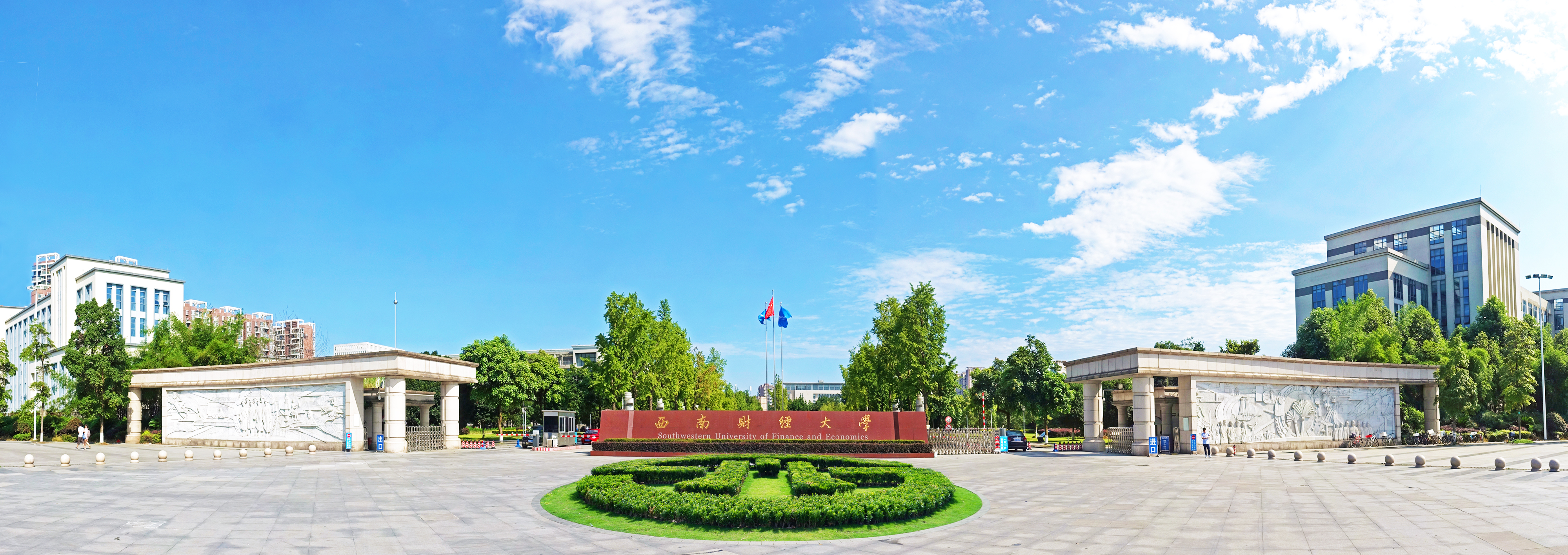 目录
CONTENTS
1
2
3
点击输入标题
点击输入标题
点击输入标题
English
English
English
4
5
6
点击输入标题
点击输入标题
点击输入标题
English
English
English
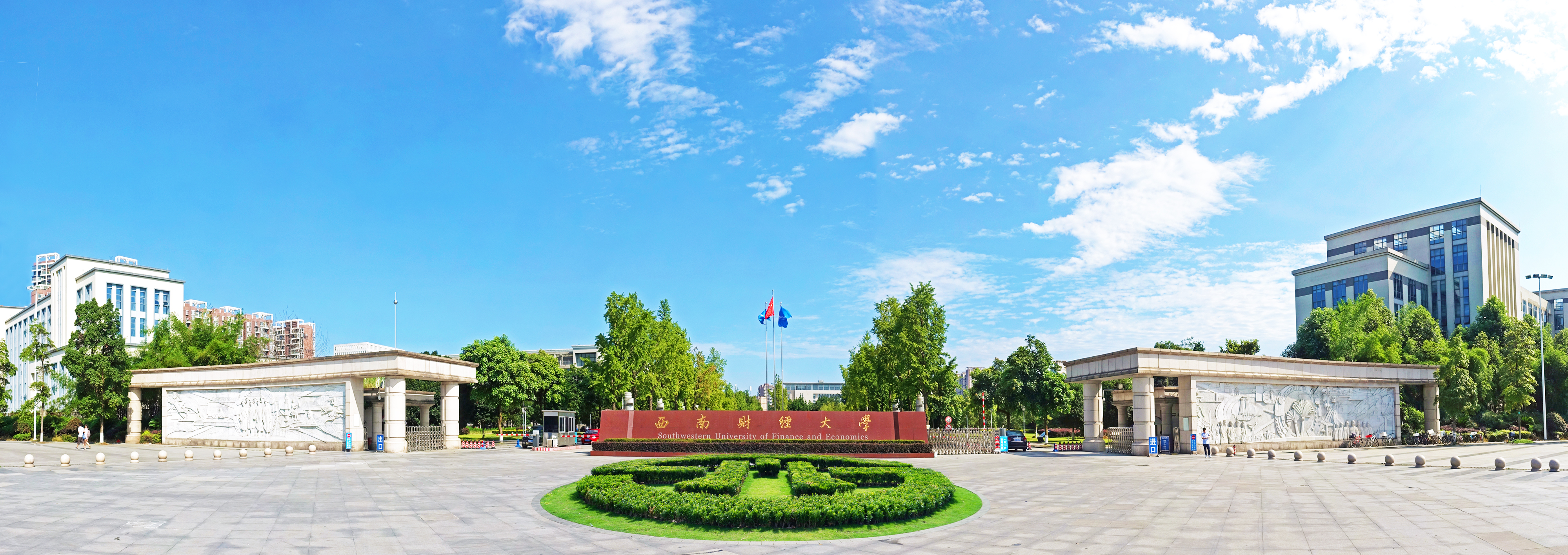 目录
CONTENTS
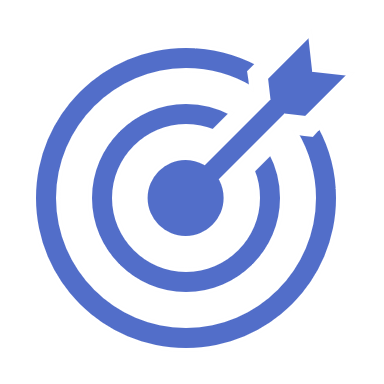 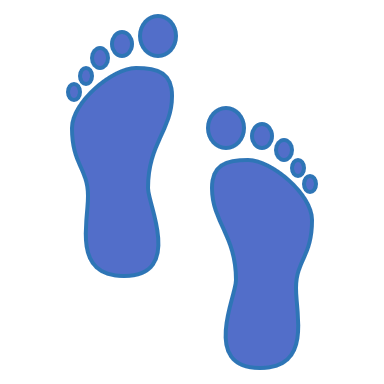 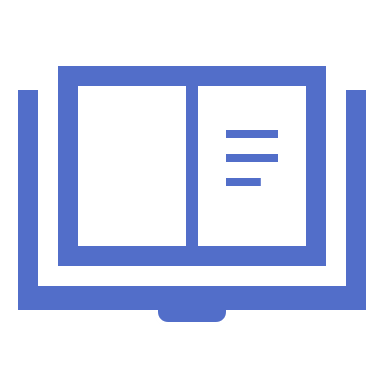 研究过程与结论
存在问题与改进
研究背景与目的
研究材料与方法
Improvement
Object Program
Background
Method
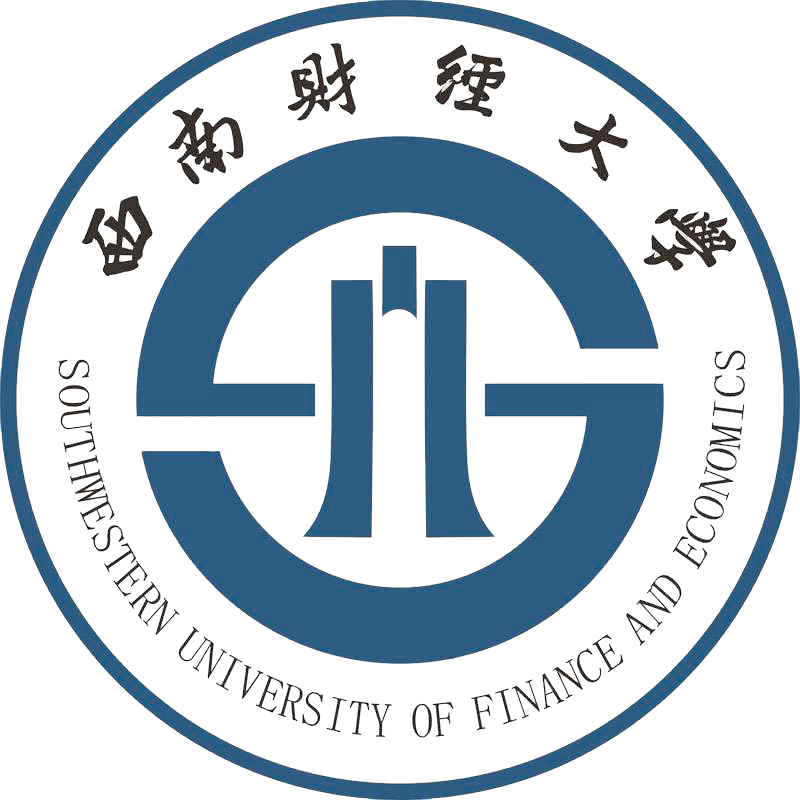 1
点击此处输入标题
English
1
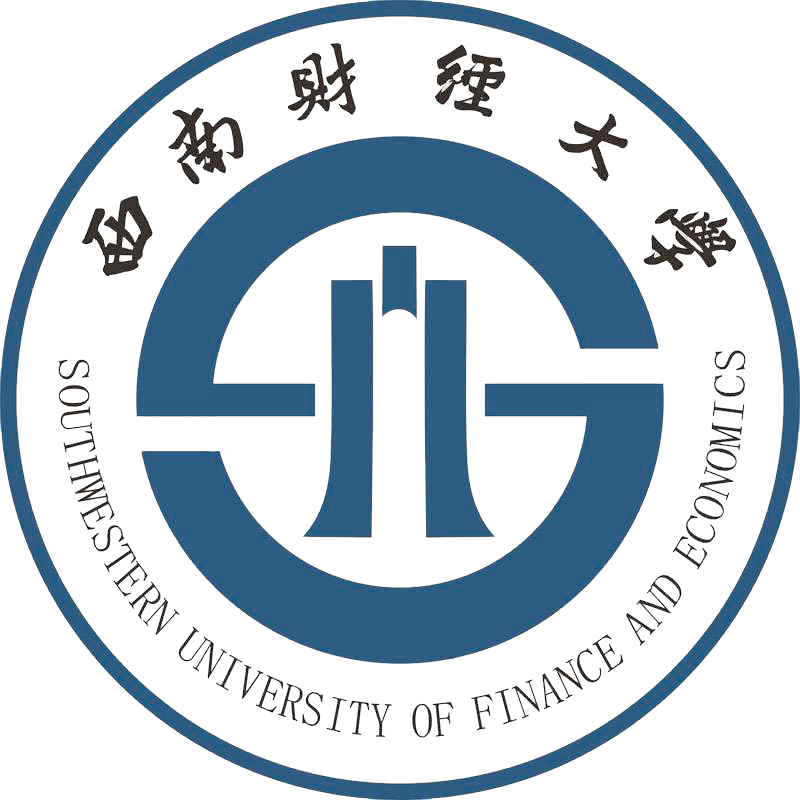 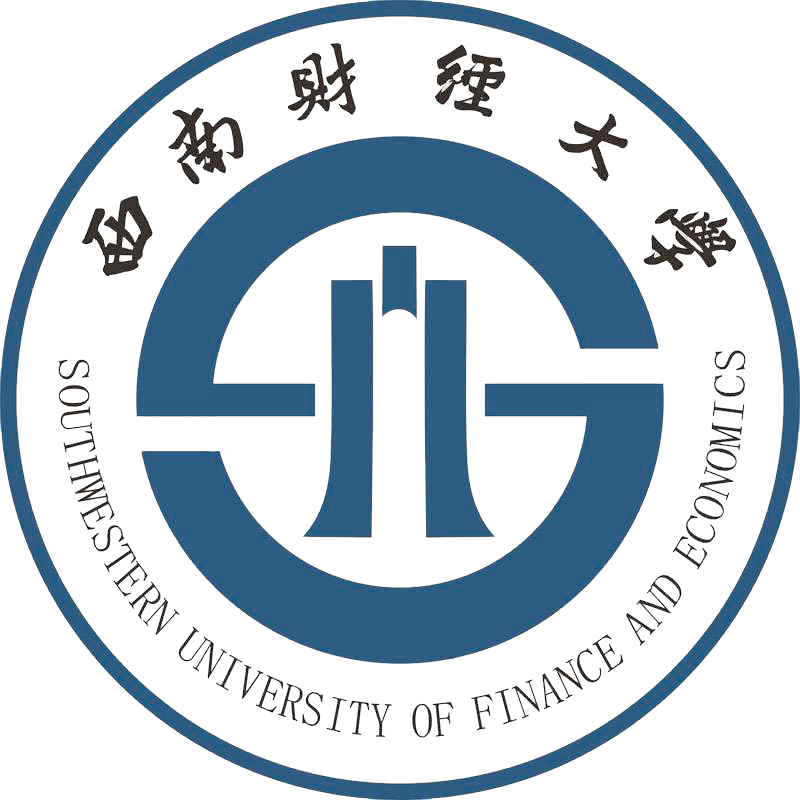 点击输入标题
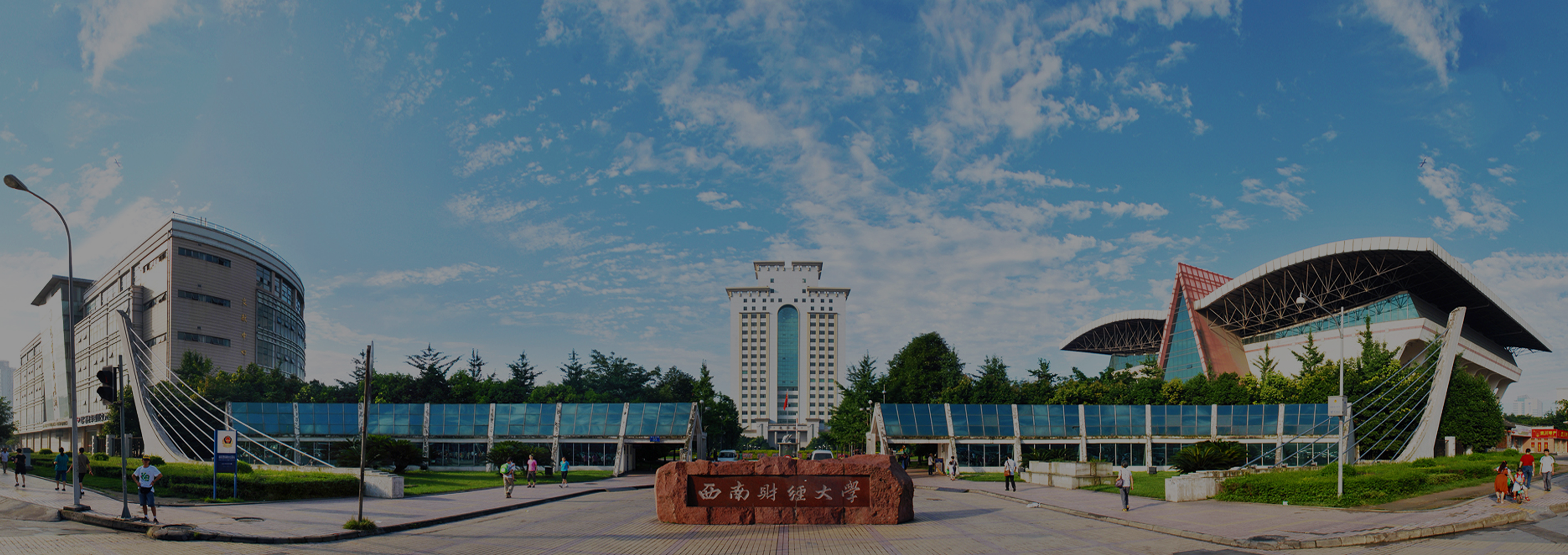 Part 1
CONTENTS
研究背景与目的
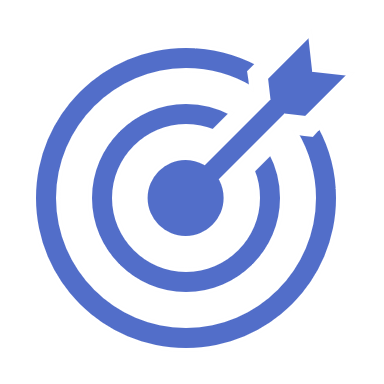 Background
输入关键词
输入关键词
输入关键词
输入关键词
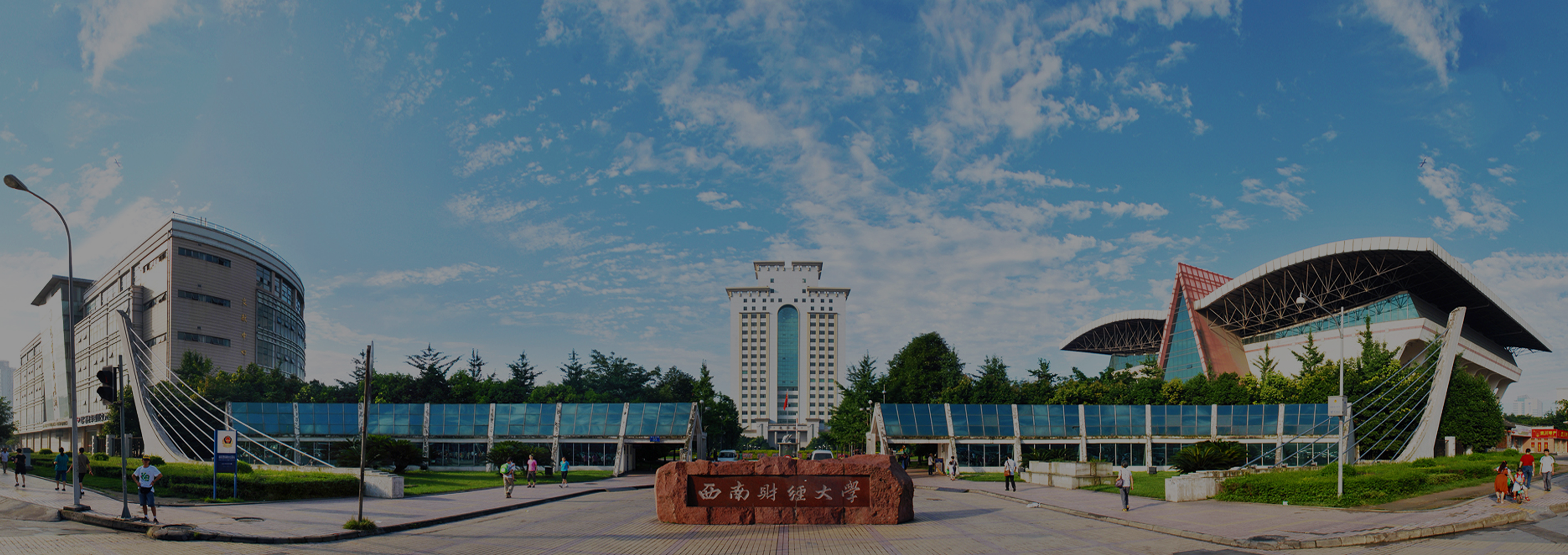 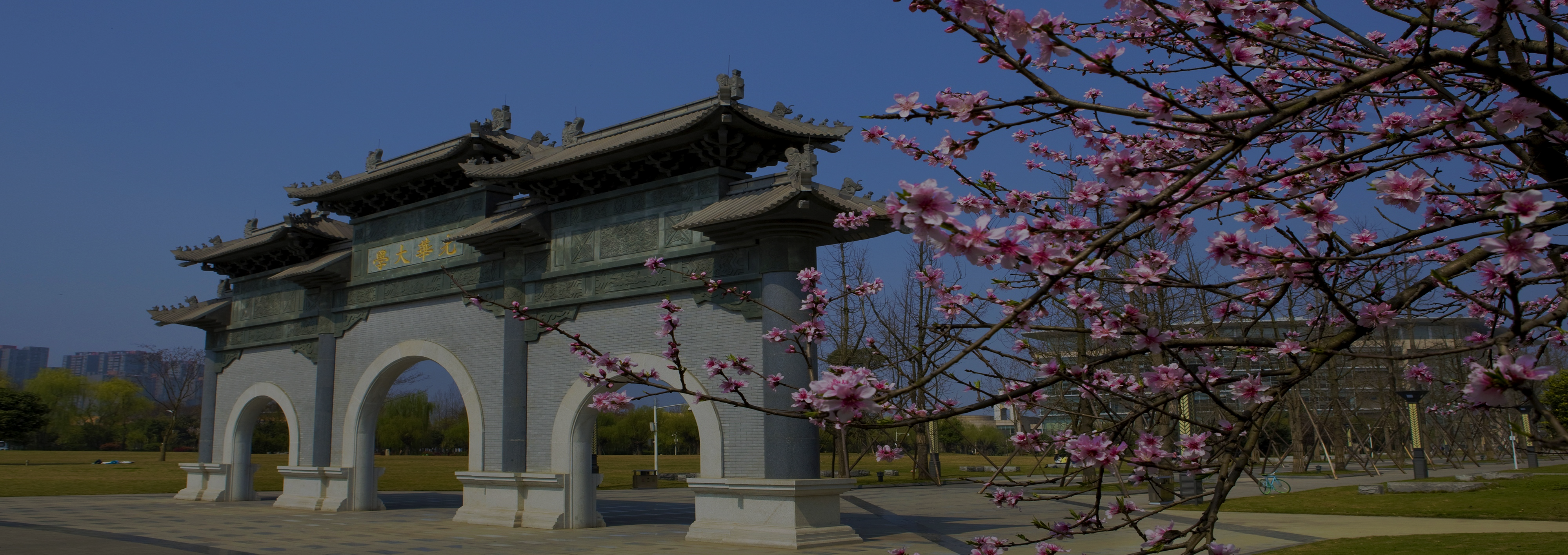 Part 2
CONTENTS
研究材料与方法
Method
输入关键词
输入关键词
输入关键词
输入关键词
点击输入标题纯文字内容
西南财经大学(Southwestern University of Finance and Economics)，简称“西财或西南财大(SWUFE)”，位于四川省成都市，是教育部直属的全国重点大学，国家首批“211工程”大学之一，国家“985优势学科创新平台"重点建设高校。

西南财经大学始于1925年创建的上海光华大学。1938年，光华大学在抗战烽火中由上海内迁成都，成立光华大学成都分部。1946年更名为私立成华大学。1952年私立成华大学改为公立，调入部分院校或系科组建四川财经学院。1960年分设四川财经学院和四川科学技术学院，1961年合并更名为成都大学。1978年恢复为四川财经学院。1979年由四川省划归中国人民银行主管。 1985年更名为西南财经大学。
流程模板
输入标题
输入标题
输入标题
输入主要内容
输入主要内容
……
输入主要内容
输入主要内容
……
输入主要内容
输入主要内容
……
标题
标题
标题
标题
标题
标题
输入标题
输入标题
输入标题
输入主要内容
输入主要内容
……
输入主要内容
输入主要内容
……
输入主要内容
输入主要内容
……
点击输入标题1项内容
主标题
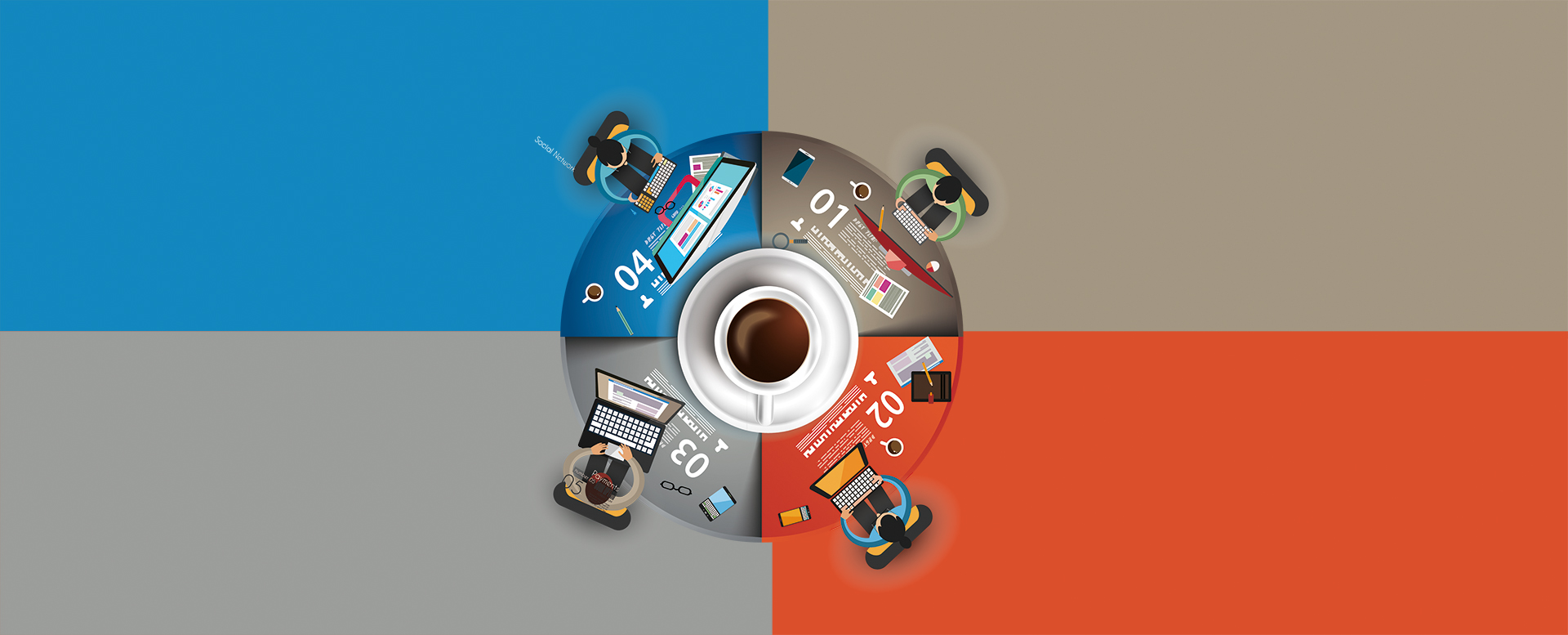 副标题
点击输入正文内容点击输入正文内容点击输入正文内容
点击输入正文内容点击输入正文内容

点击输入正文内容点击输入正文内容点击输入正文内容
点击输入正文内容点击输入正文内容
点击输入标题2项内容
请输入您的标题
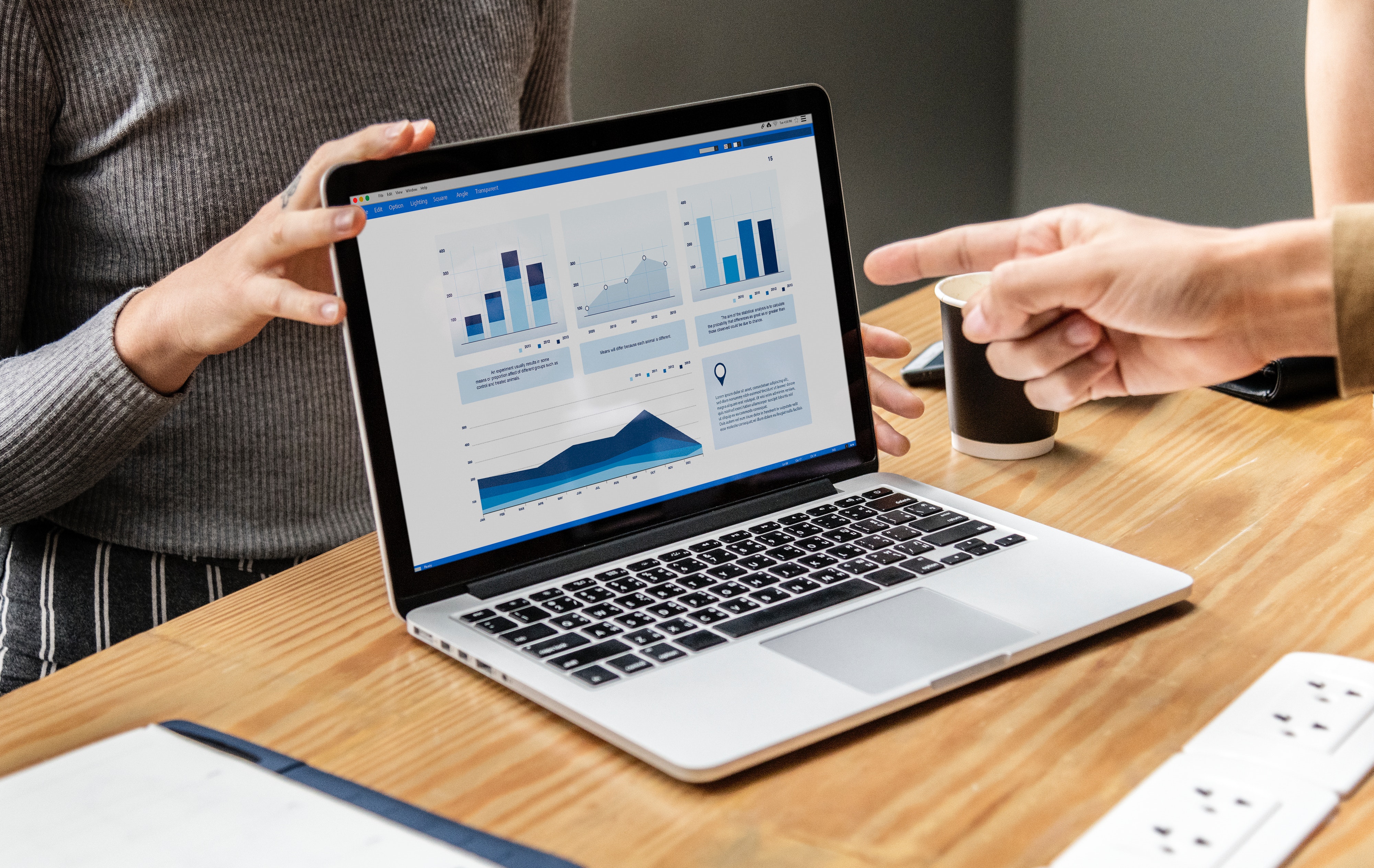 西南财经大学(Southwestern University of Finance and Economics)，简称“西财或西南财大(SWUFE)”，位于四川省成都市，是教育部直属的全国重点大学，国家首批“211工程”大学之一，国家“985优势学科创新平台"重点建设高校。
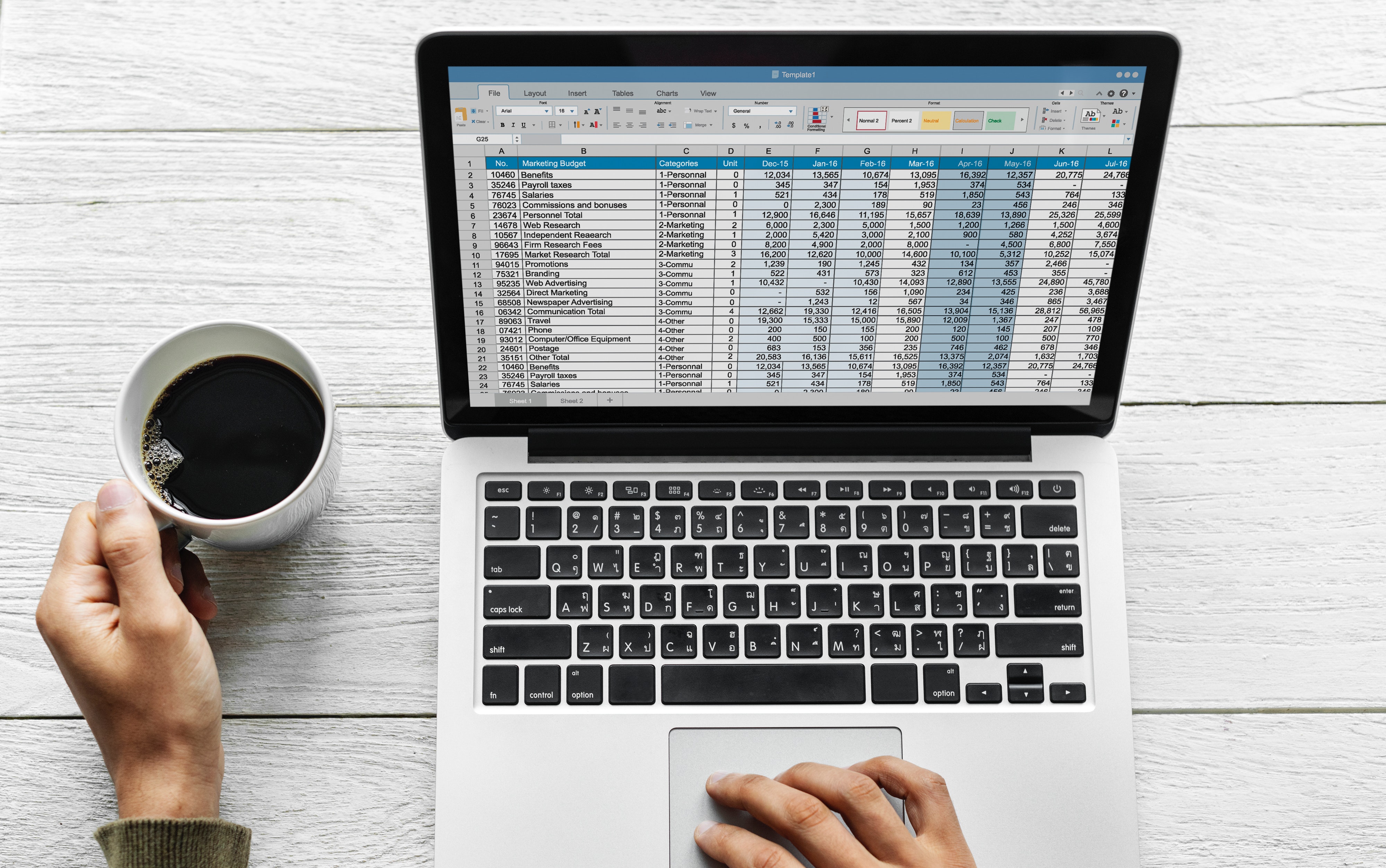 请输入您的标题
西南财经大学(Southwestern University of Finance and Economics)，简称“西财或西南财大(SWUFE)”，位于四川省成都市，是教育部直属的全国重点大学，国家首批“211工程”大学之一，国家“985优势学科创新平台"重点建设高校。
点击输入标题3项
输入标题
输入标题
输入标题
西南财经大学，简称“西财或西南财大(SWUFE)”，位于四川省成都市，是教育部直属的全国重点大学，国家首批“211工程”大学之一，国家“985优势学科创新平台"重点建设高校。
西南财经大学，简称“西财或西南财大(SWUFE)”，位于四川省成都市，是教育部直属的全国重点大学，国家首批“211工程”大学之一，国家“985优势学科创新平台"重点建设高校。
西南财经大学，简称“西财或西南财大(SWUFE)”，位于四川省成都市，是教育部直属的全国重点大学，国家首批“211工程”大学之一，国家“985优势学科创新平台"重点建设高校。
点击输入标题4项
输入主题
输入主题
输入主题
输入主题
输入内容
输入内容
输入内容
输入内容
输入内容
输入内容
输入内容
输入内容
输入内容
输入内容
输入内容
输入内容
输入内容
输入内容
输入内容
输入内容
输入内容
输入内容
输入内容
输入内容
案例包装
点击输入标题表格内容
图表模板
1
输入主要研究结论
西南财经大学(Southwestern University of Finance and Economics)，简称“西财或西南财大(SWUFE)”，位于四川省成都市，是教育部直属的全国重点大学，国家首批“211工程”大学之一，国家“985优势学科创新平台"重点建设高校。
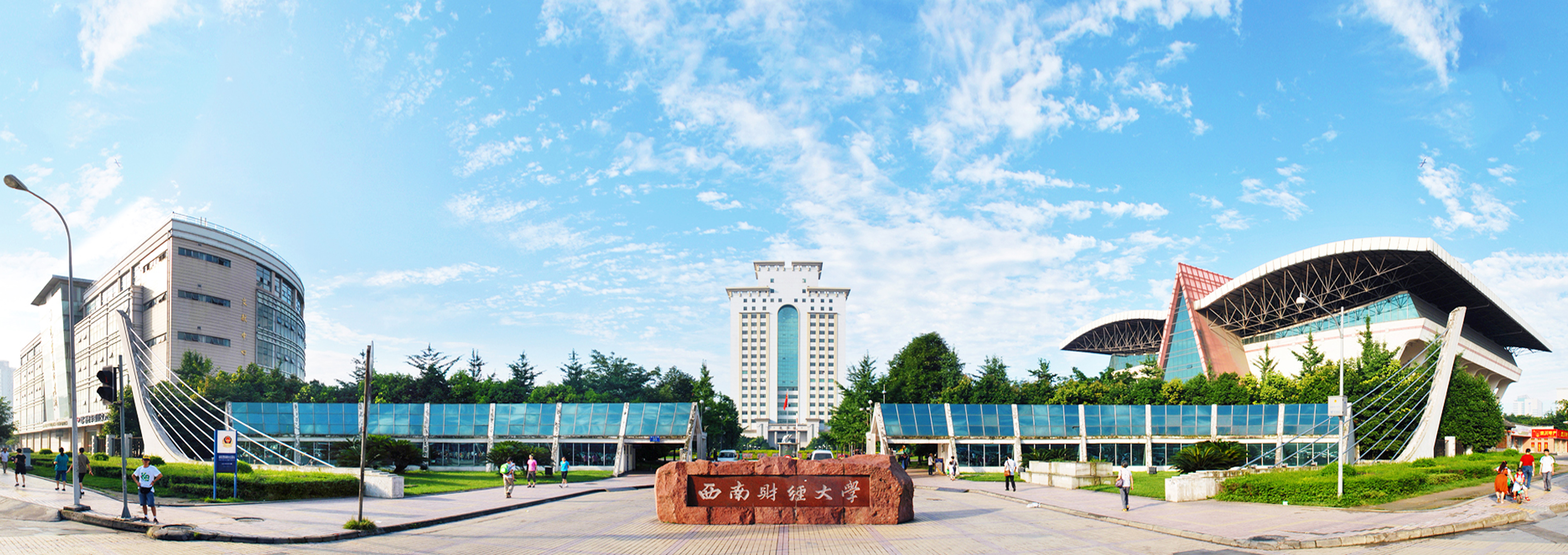 图表模板
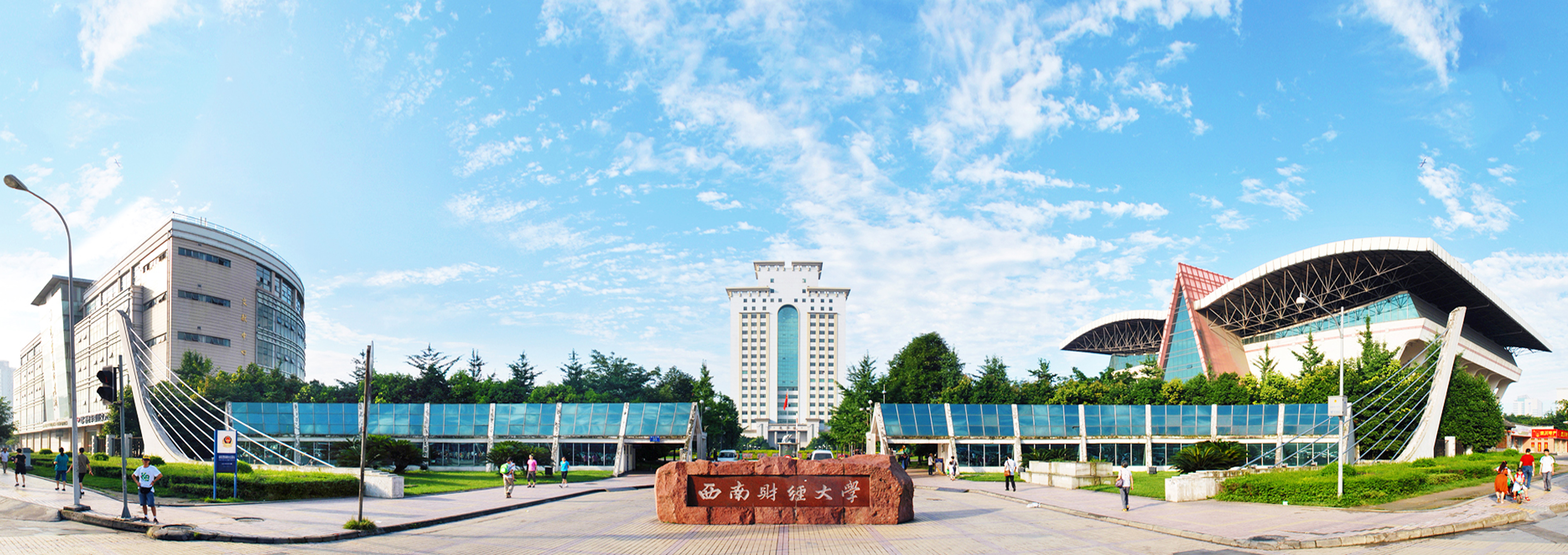 2
输入主要研究结论
西南财经大学(Southwestern University of Finance and Economics)，简称“西财或西南财大(SWUFE)”，位于四川省成都市，是教育部直属的全国重点大学，国家首批“211工程”大学之一，国家“985优势学科创新平台"重点建设高校。
图表模板
输入主要研究结论
59%
输入主要内容主要内容主要内容主要内容
输入主要内容主要内容主要内容主要内容
输入主要内容主要内容主要内容主要内容
输入主要内容主要内容主要内容主要内容
输入主要内容主要内容主要内容主要内容
图表标题
副标题
图表模板
输入主要研究结论
输入主要内容主要内容主要内容主要内容
输入主要内容主要内容主要内容主要内容
输入主要内容主要内容主要内容主要内容
输入主要内容主要内容主要内容主要内容
输入主要内容主要内容主要内容主要内容
图表标题
副标题
图表模板
项目1
输入主要研究结论
项目2
输入主要内容主要内容主要内容主要内容
输入主要内容主要内容主要内容主要内容
输入主要内容主要内容主要内容主要内容
输入主要内容主要内容主要内容主要内容
输入主要内容主要内容主要内容主要内容
项目3
项目4
图表标题
项目5
副标题
致谢
标题

主要内容主要内容主要内容主要内容主要内容主要内容主要内容主要内容
主要内容主要内容主要内容主要内容主要内容主要内容主要内容主要内容
主要内容主要内容主要内容主要内容主要内容主要内容主要内容主要内容
主要内容主要内容主要内容主要内容主要内容主要内容主要内容主要内容
主要内容主要内容主要内容主要内容主要内容主要内容主要内容主要内容
Q
A
&
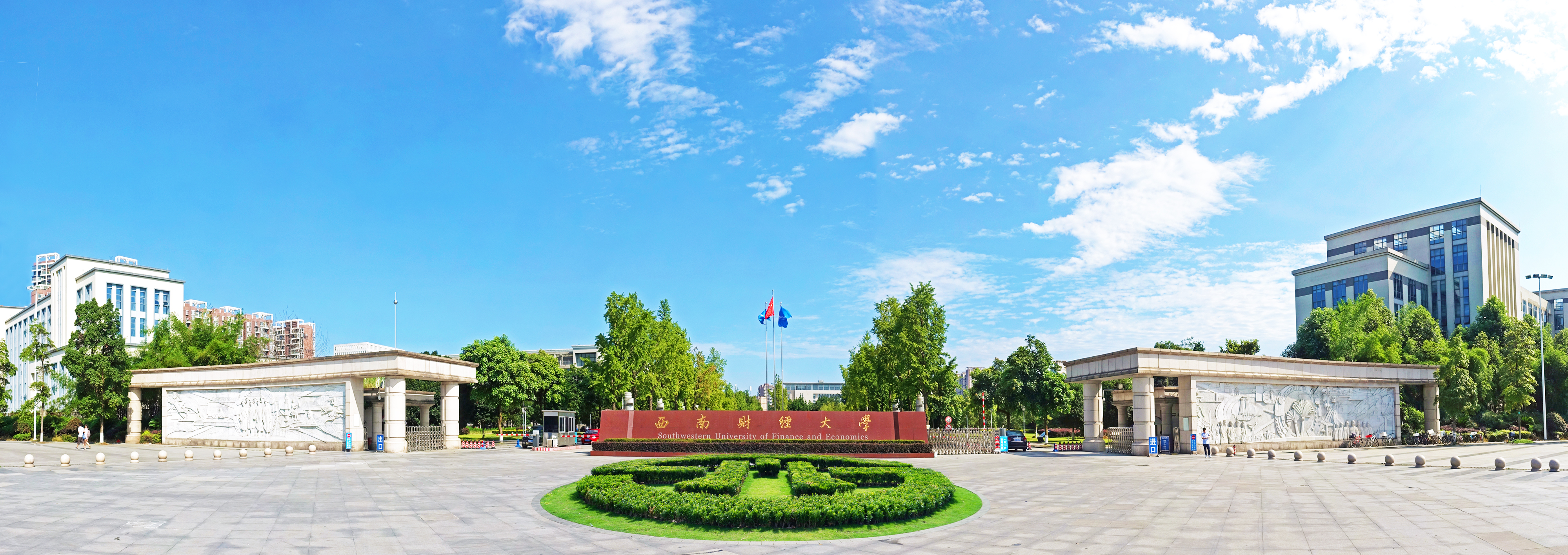 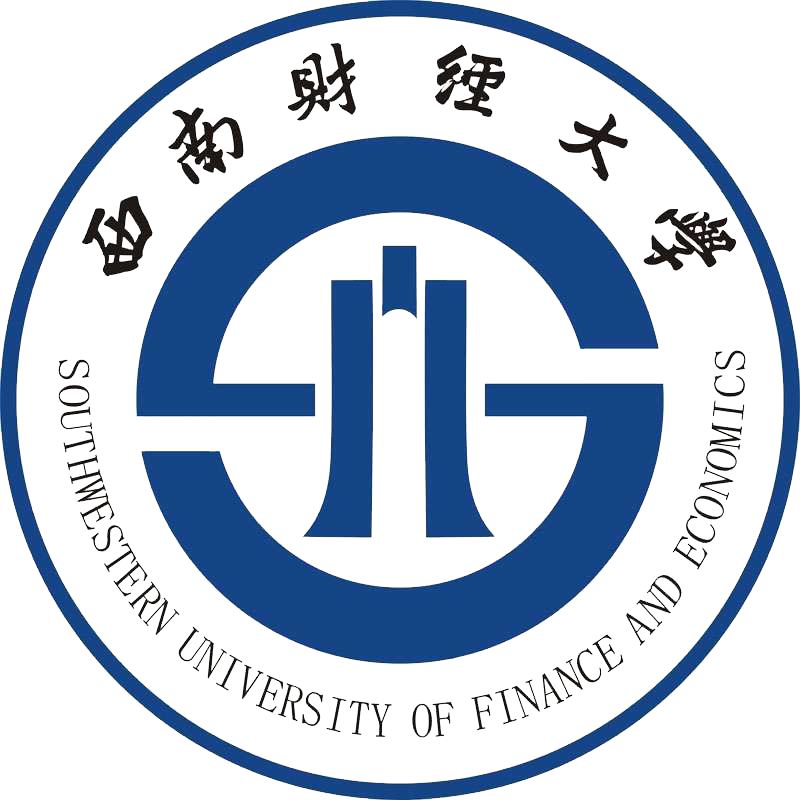 不忘初心 砥砺前行
GENERAL PPT TEMPLATE FOR SUMMARY AND DEFENSE
指导老师：XXX
汇报人：XXX
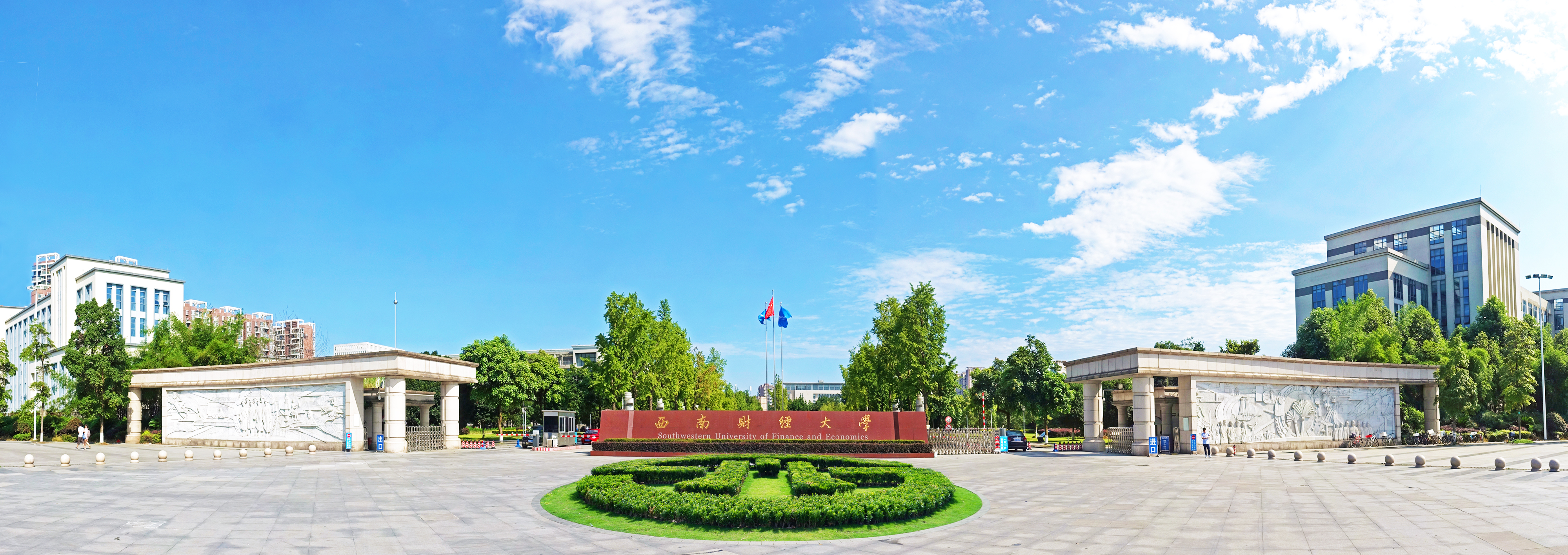 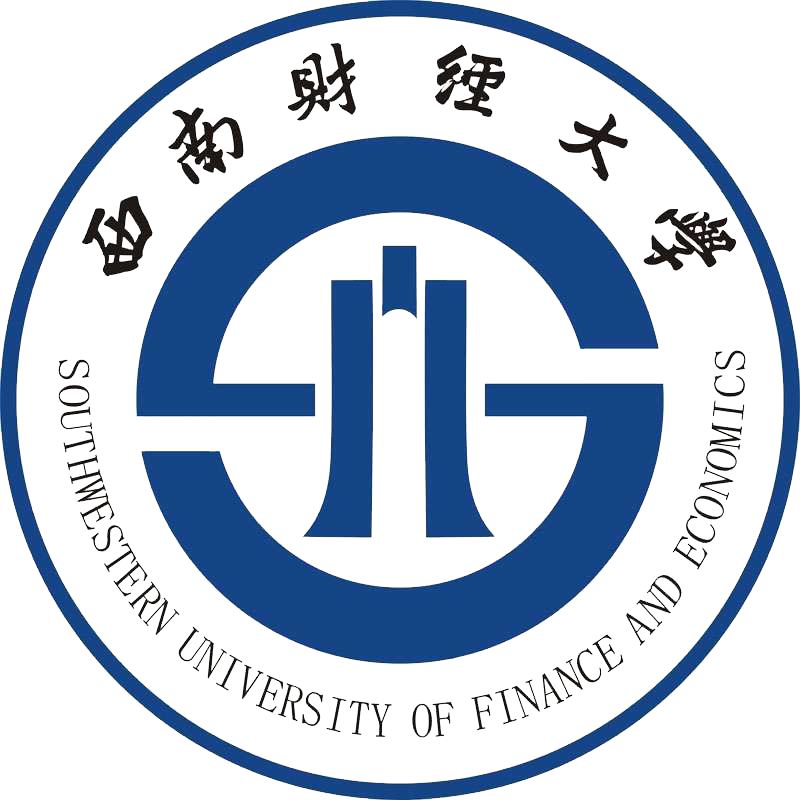 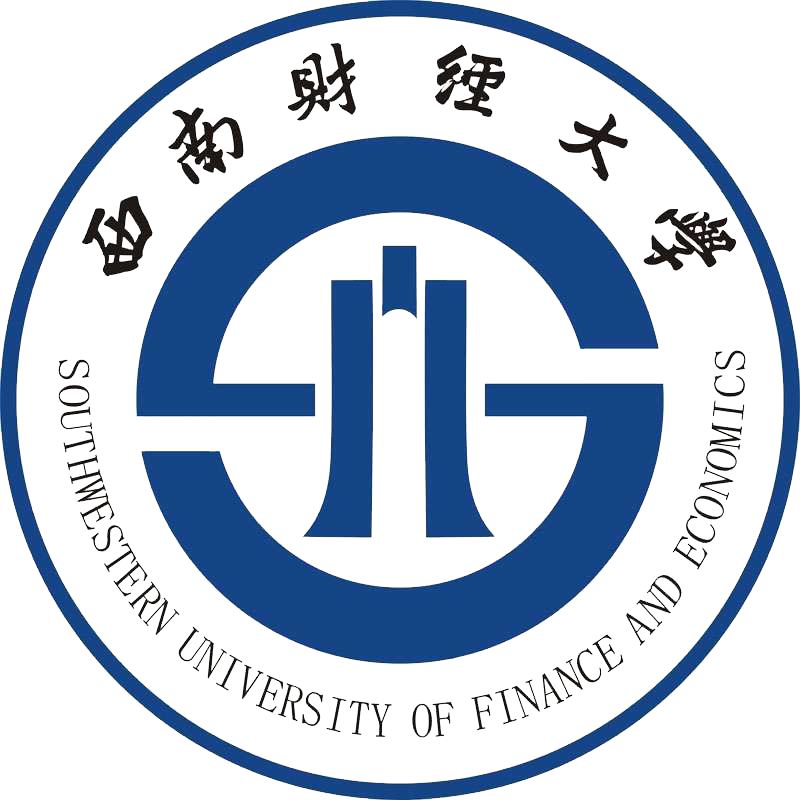 不忘初心 砥砺前行
GENERAL PPT TEMPLATE FOR SUMMARY AND DEFENSE
指导老师：XXX
汇报人：XXX
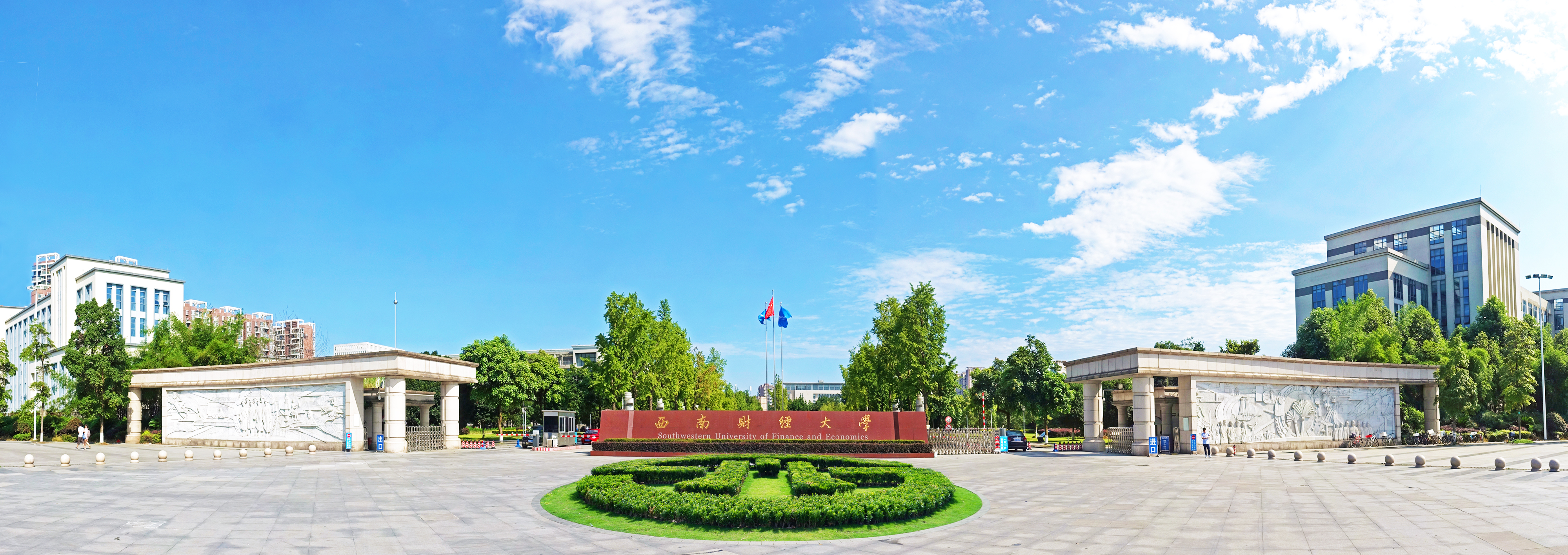 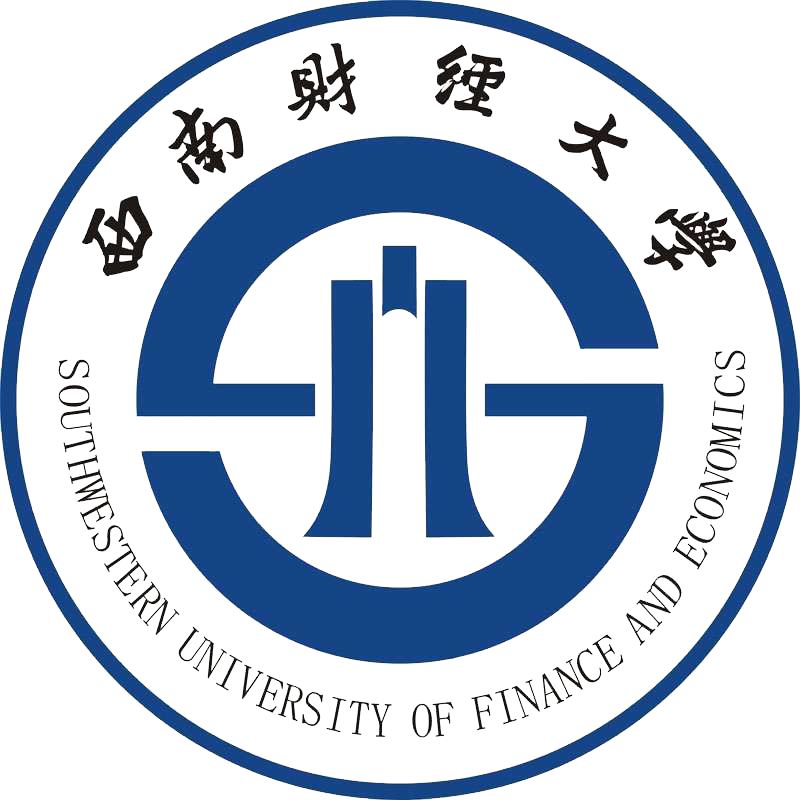 不忘初心 砥砺前行
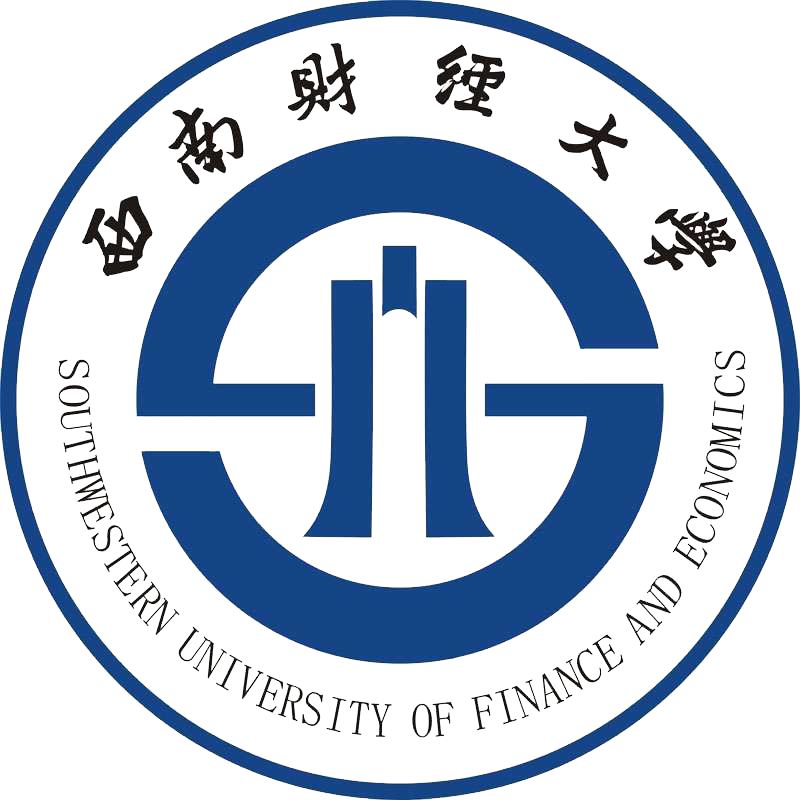 GENERAL PPT TEMPLATE FOR SUMMARY AND DEFENSE
指导老师：XXX
汇报人：XXX
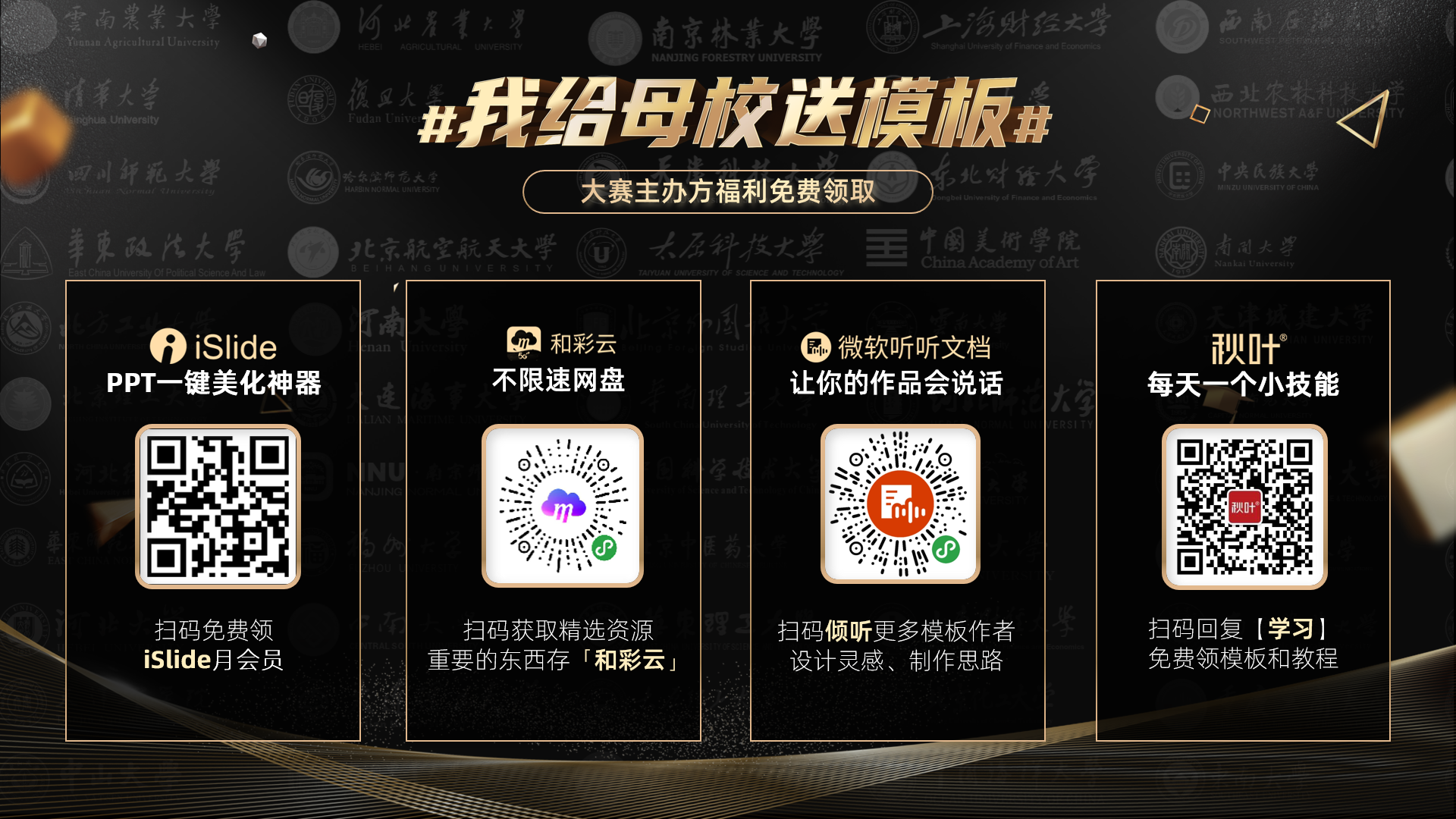 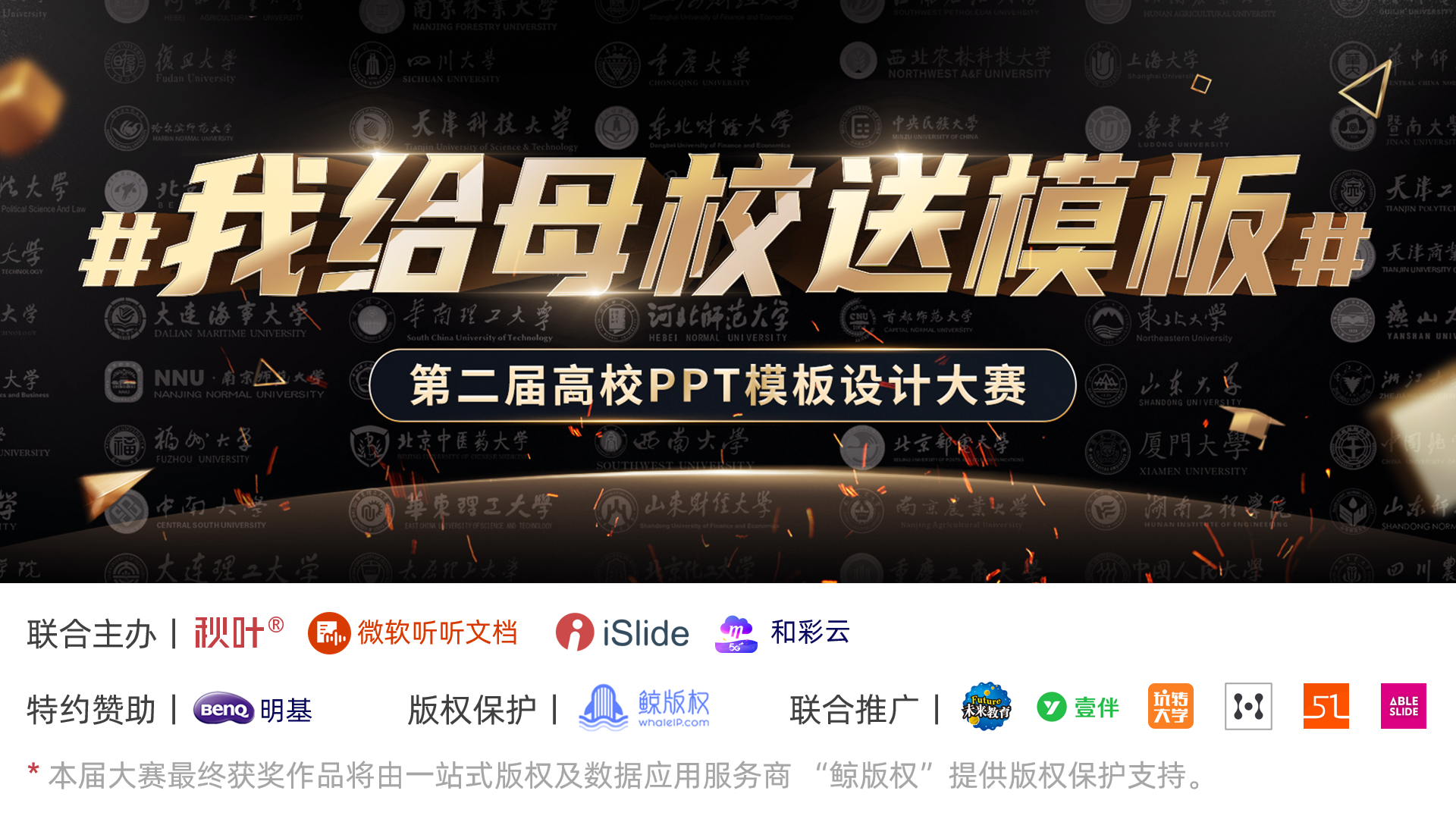 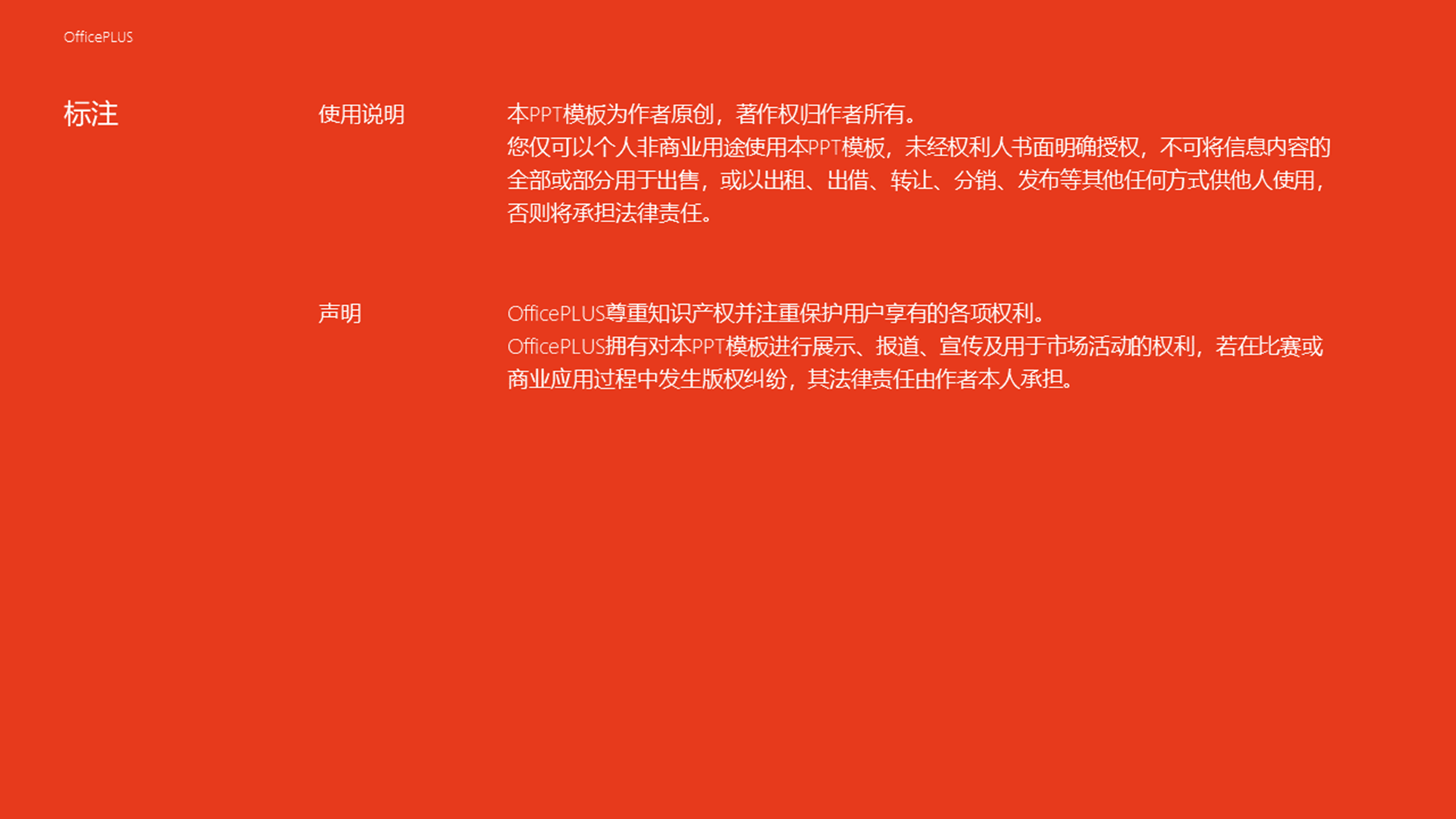